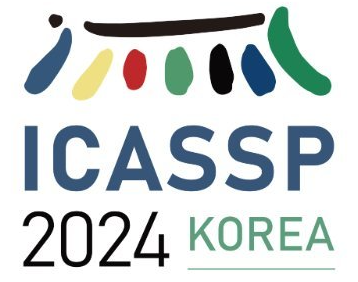 Session: SS-L17
Algorithm-Hardware Co-Design of Neuromorphic Solutions for Signal Processing Applications
Recent Advances in Scalable Energy-Efficient and Trustworthy Spiking Neural Networks: From Algorithms to Technology
Souvik Kundu1,*, Rui-Jie Zhu2,* , Akhilesh Jaiswal3,*, Peter A. Beerel4,*, 
1Intel Labs, 2UCSC, 3University of Wisconsin-Madison, 4USC
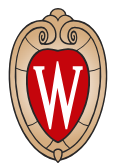 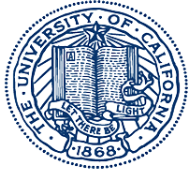 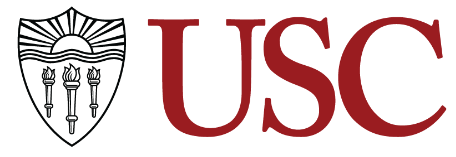 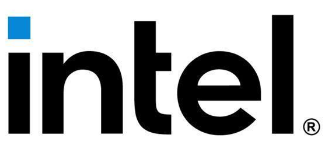 * Opinions presented in this work are authors’ personal; it may not reflect the opinion of the organization they are part of
The Alure of Spiking Neural Networks
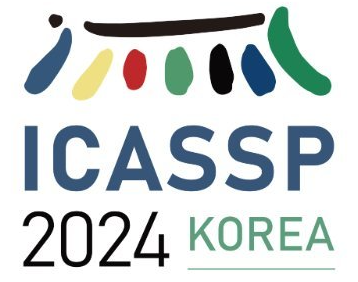 time steps
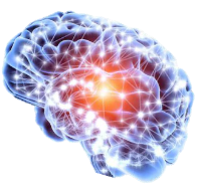 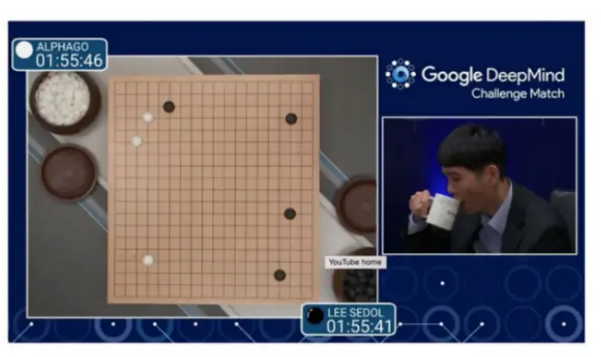 time steps
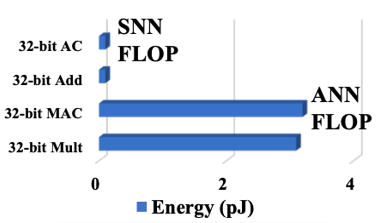 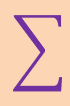 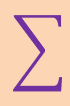 comparator
sum
sum
ReLU
Sparse activations
Spiking Neural Networks
Sparse activations
Low energy ACs
Artificial Neural Networks
SNNs have yielded accurate predictions in complex tasks from different applications
Vision
NLP
Speech
However, measured performance - energy benefits (largely) remains elusive
2
Kundu, Zhu, Jaiswal, and Beerel
SNN Background: Leaky-Integrate-Fire (LIF) model
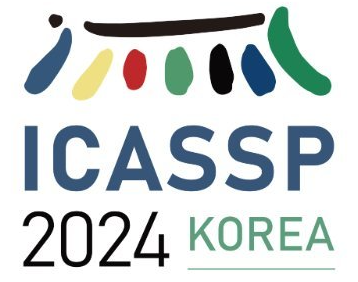 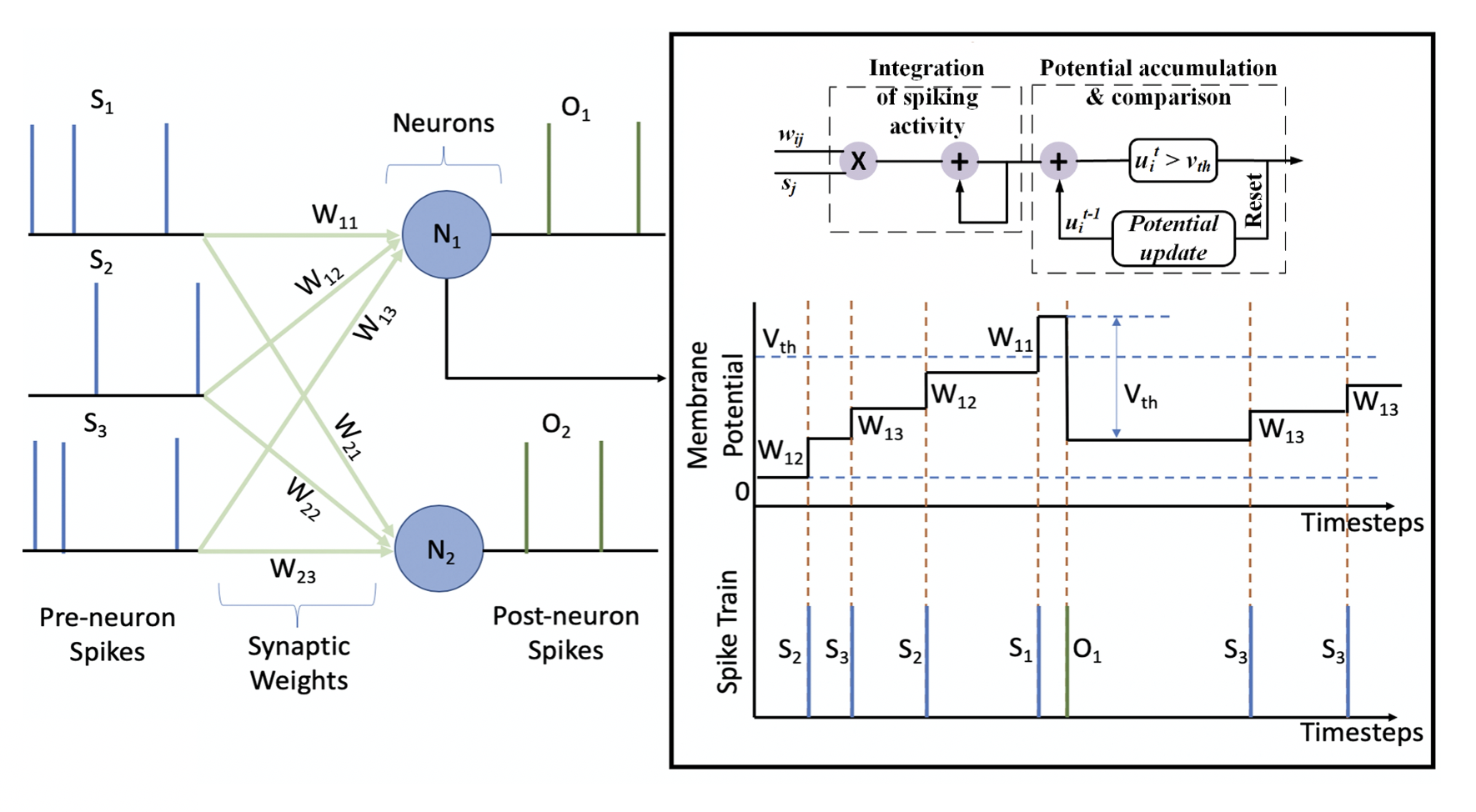 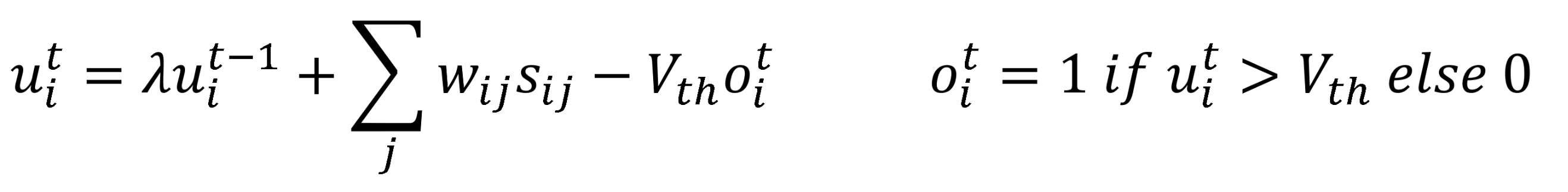 LIF Model
3
Kundu, Zhu, Jaiswal, and Beerel
SNN Background: Input Encoding
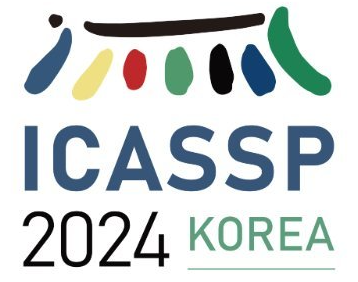 Popular spiking neural network input encoding includes the following
Event-based input
Rate encoding[1]
Temporal encoding [1]
Direct encoding
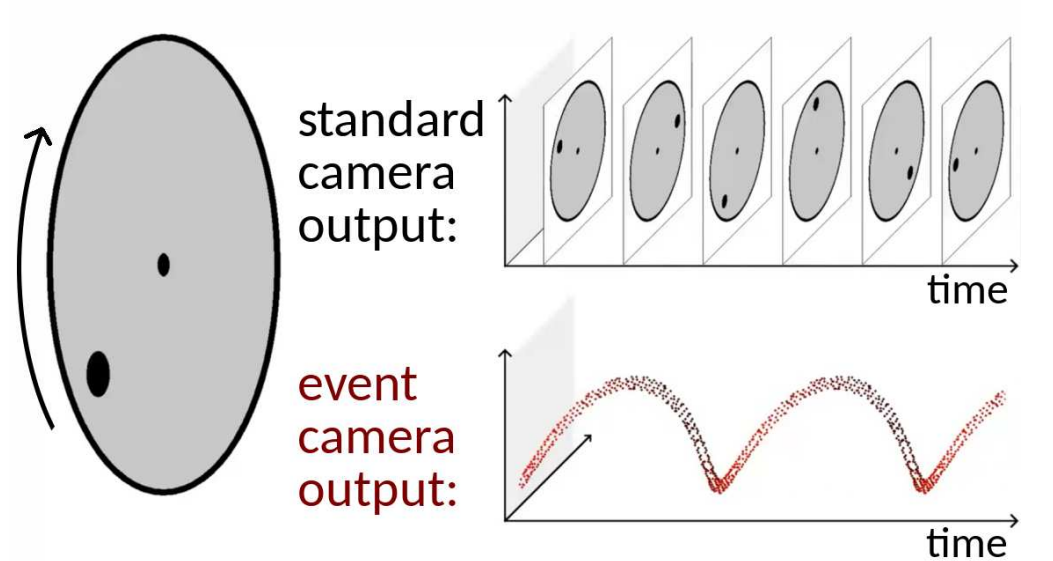 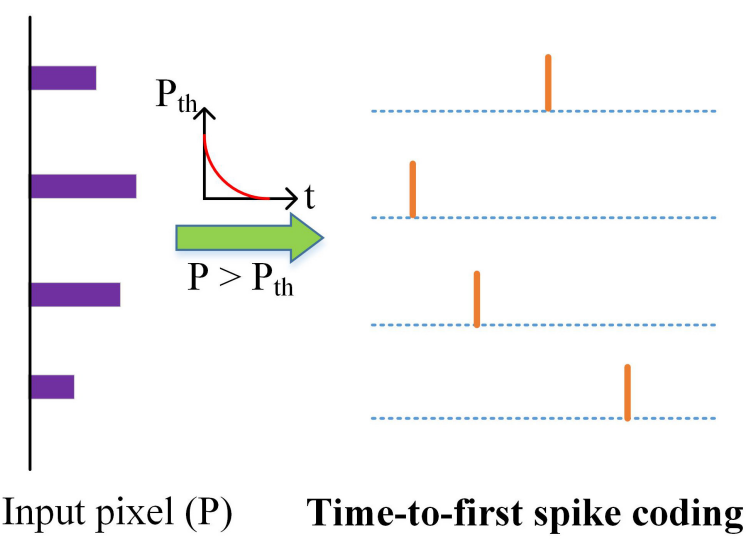 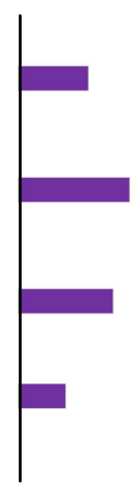 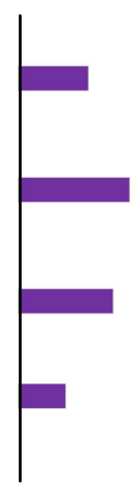 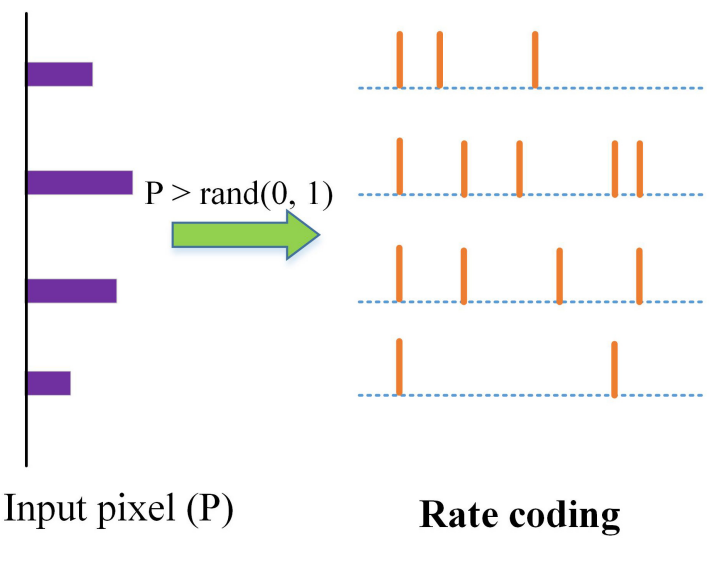 Non-spike input to layer 1
Input pixel (P)
Direct coding
Captures asynchronous change in log intensity as discrete spikes
Information is encoded in the  time different between two consecutive spikes
Information is encoded in the average number of spikes in a given duration
Directly feeds the original input
Direct input incurs MAC operations in the first DNN layer, the compute overhead is negligible for deeper networks. 
While direct encoding is preferred for static tasks, temporal encoding is preferred for sequential tasks with rich temporal information.
[1]  S. Deng et al., “Optimal Conversion of Conventional Artificial Neural Networks to Spiking Neural Networks, ICLR 2021
4
Kundu, Zhu, Jaiswal, and Beerel
SNN Background: Training Techniques
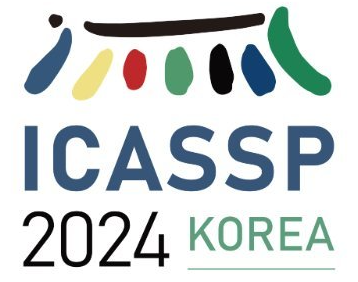 ANN-to-SNN conversion
Surrogate gradient learning
Artificial Neural Networks
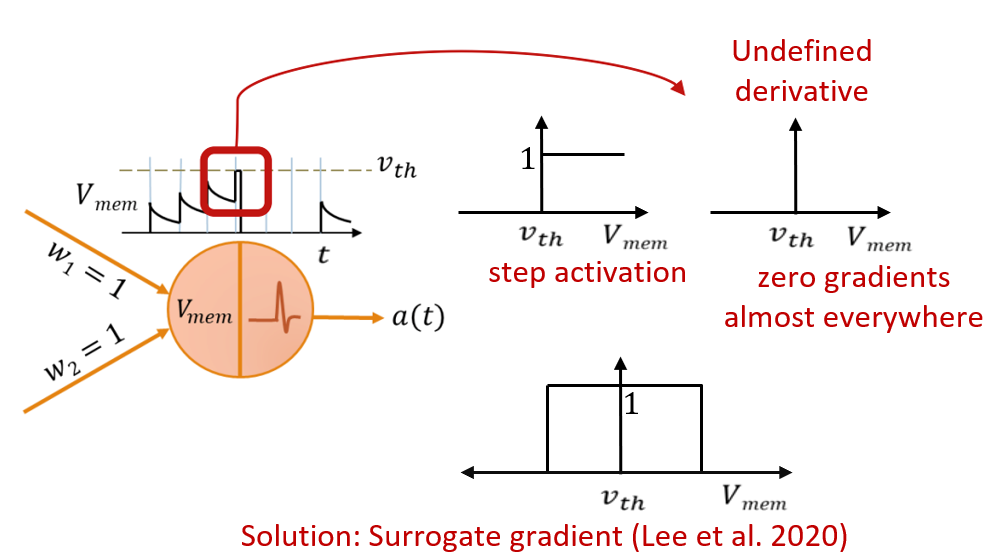 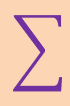 sum
ReLU
Weights copied from source ANN
Spiking Neural Networks
comparator
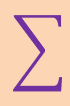 sum
Surrogate gradients integrated over multiple time steps increases training complexity
Threshold per layer is sequentially estimated as the maximum (or close to) pre-activation value
Pretraining using ANN-to-SNN conversion, followed by SNN training using surrogate gradient descent helps SNN achieve SOTA test accuracy in only 5 time-steps[1]
[1] N. Rathi et al., “DIET-SNN: A Low-Latency Spiking Neural Network with Direct Input Encoding and Leakage and Threshold Optimization”, TNNLS 2021
5
Kundu, Zhu, Jaiswal, and Beerel
[Speaker Notes: May be continuous
Need to model Metastability
Design efficient circuits


Discontinuous (No metastability)]
Growth of Model Sizes for SNNs
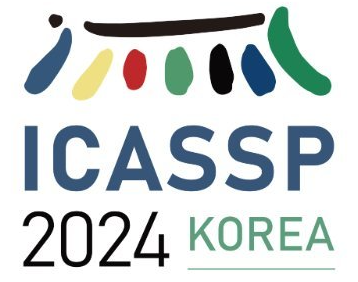 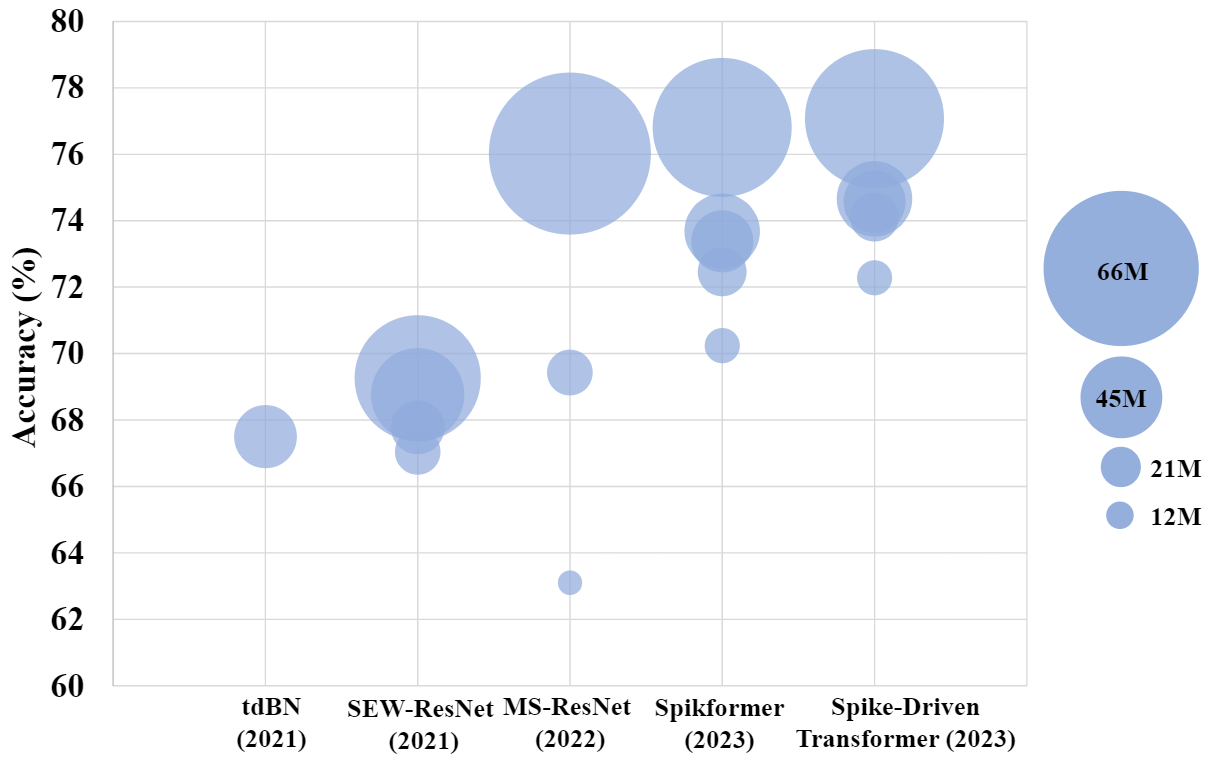 ImageNet-1k
SNN training methods on rate and direct coded inputs essentially enabled efficient training for deeper SNN models -  triggering the scaling law in SNNs as well
With the SNN model scaling law, larger models could yield significantly improved accuracy as measured on ImageNet
Further potential for energy-efficiency with hardware support as well as weight-activation sparsity has made SNNs a promising alternative to ANNs
Kundu, Zhu, Jaiswal, and Beerel
6
Deep SNN Architectures and Their Compression
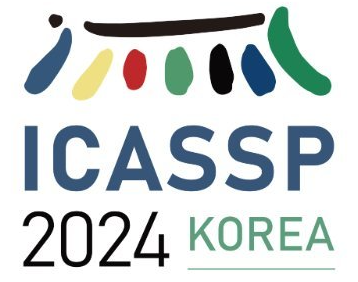 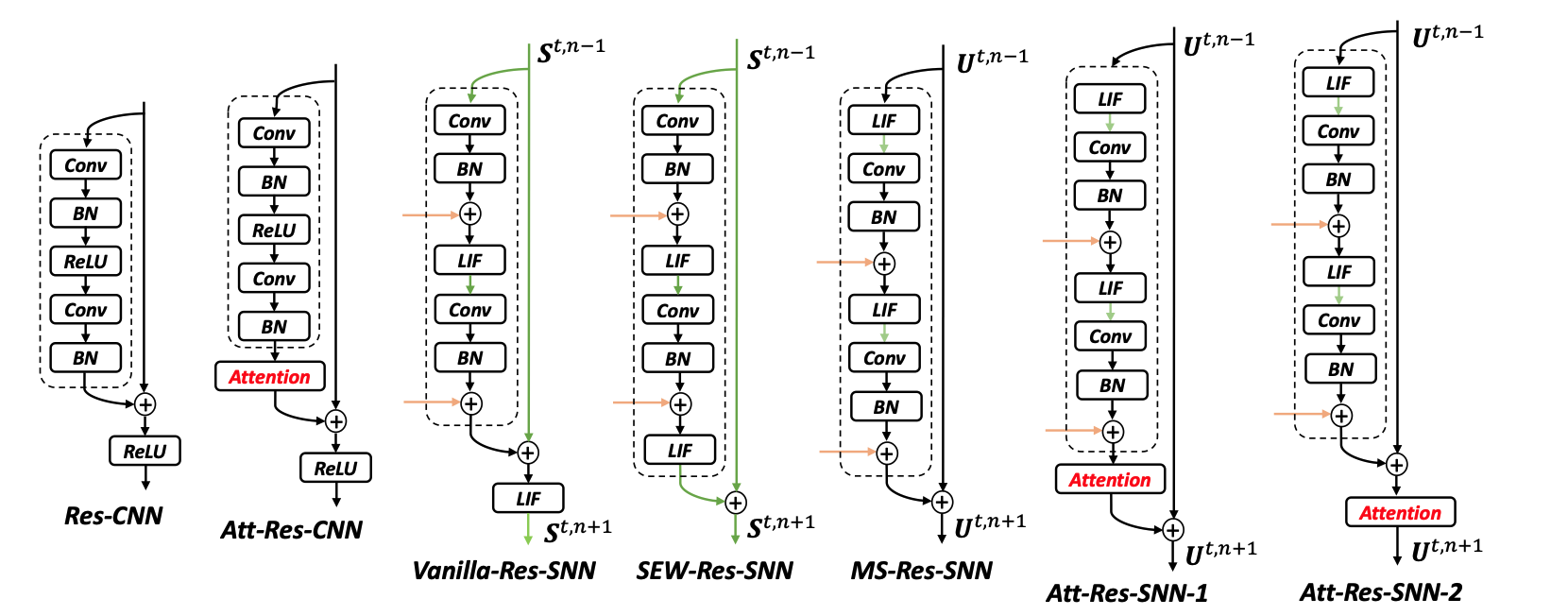 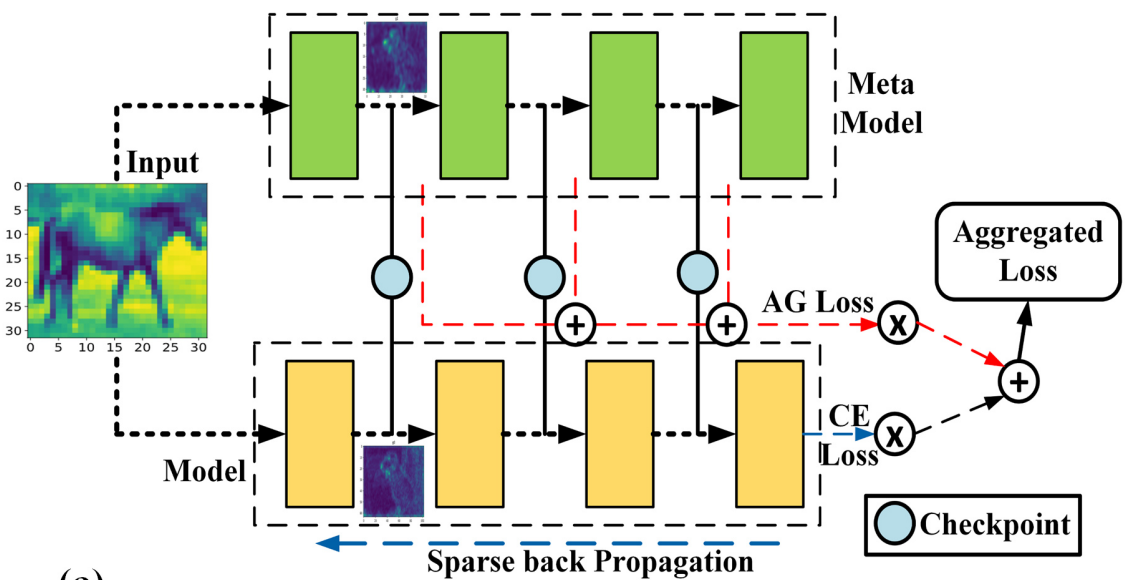 (b) Spiking CNN Compression: via attention guidance[1]
(a) Different types of spiking CNN Blocks: Vanilla/SEW/MS/Attention
With the recent advances in SNN training strategies, the training of deep SNNs for complex computer vision tasks has progressed a lot (Fig. a)! 
Complexity and increased model sizes has propelled novel SNN compression research that address loss divergence and poor accuracy of pruned models
E.g., Kundu et al resolved this issue via an attention guided compression framework (Fig. b)[1]!
[1] S. Kundu et al. “Spike-Thrift: Towards Energy-Efficient Deep Spiking Neural Networks by Limiting Spiking Activity via Attention Guided Compression“, WACV 2021.
Kundu, Zhu, Jaiswal, and Beerel
7
Beyond Spiking CNNs: Spiking Transformers
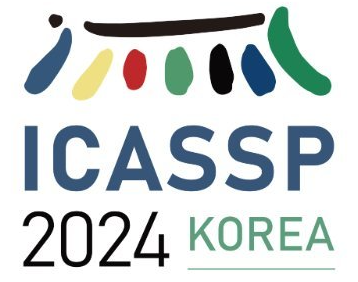 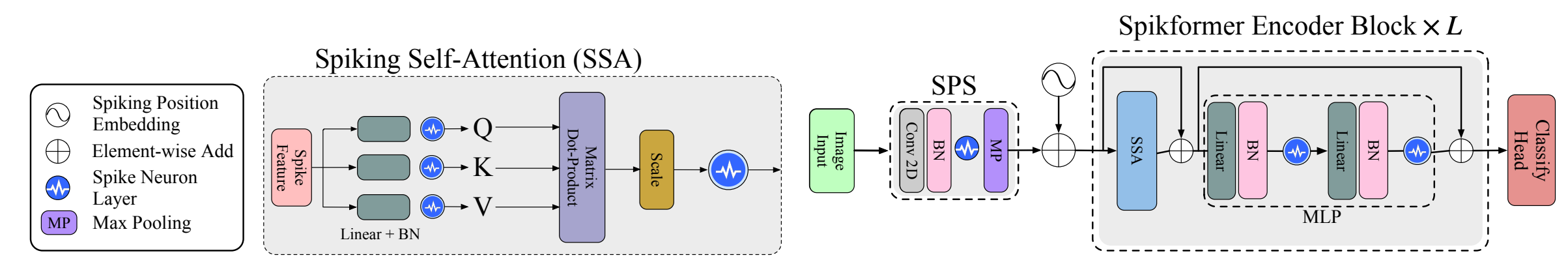 Spiking self-attention-based transformer architecture
Spiking transformers[1] demonstrated the first self-attention operation in spiking domain and stacked the SSA module to create a 66M parameter model (> than the SOTA convolutional SNNs)
Spikformer[1] has three key differences from traditional transformers: 
Spiking fully-connected layers (Conv 2D) take input features and convert them to spike activations
Instead of Key (K) combined with Query (Q) it is combined with Value (V) and reduced compute complexity to O(nd2) from O(n2d) by performing only vector (instead of matrix) operations
SSA block does not use the complex softmax operation as spikes are inherently non-negative.
[1] Zhou, Zhaokun et al. "Spikformer: When spiking neural network meets transformer“, ICLR 2023.
Kundu, Zhu, Jaiswal, and Beerel
8
Towards Spike-Driven Vision Foundation Models
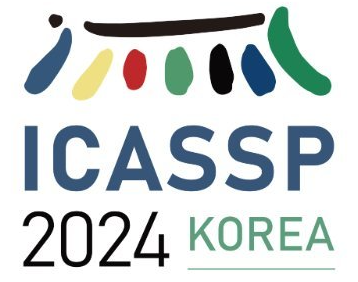 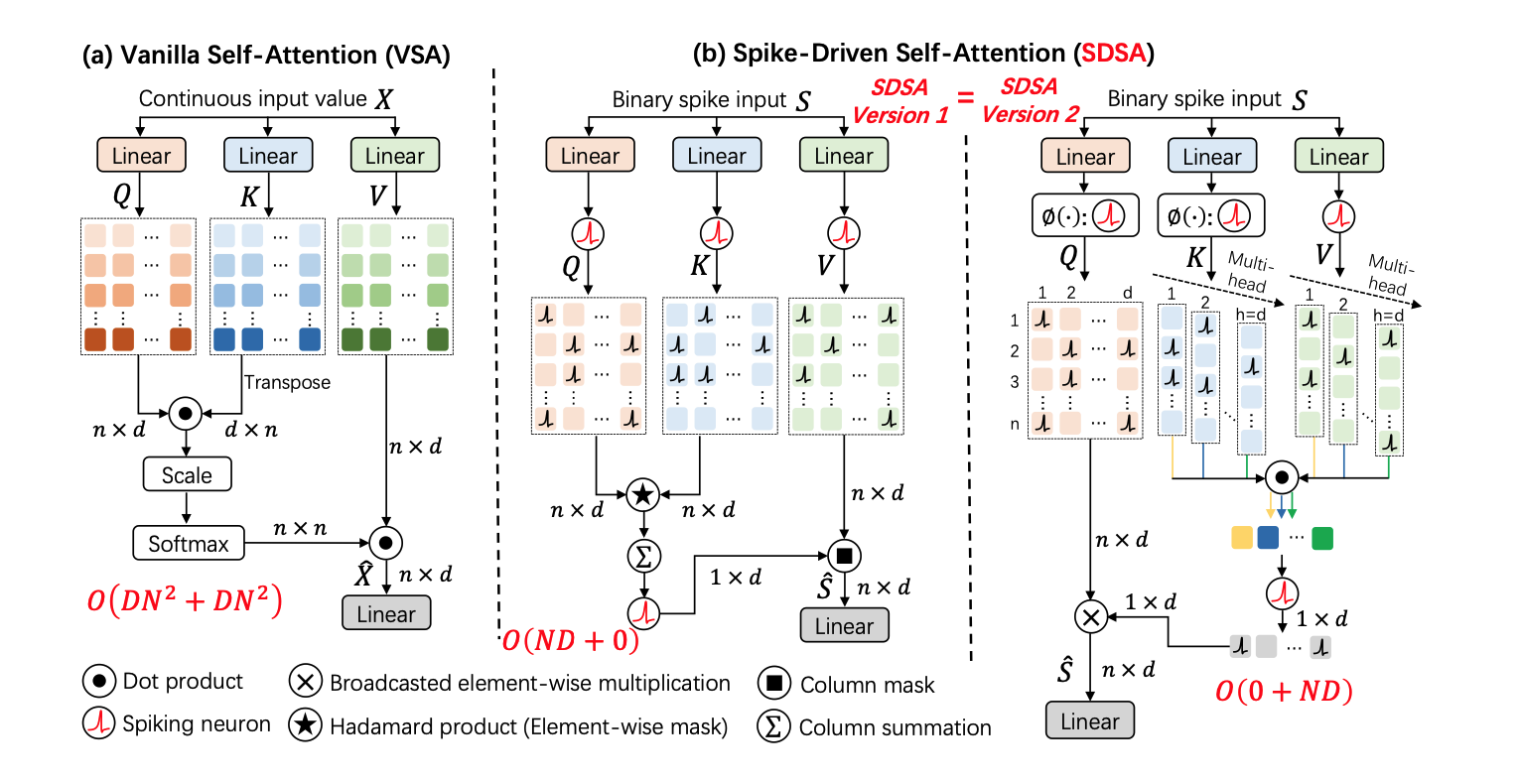 Comparison of vanilla self-attention (VSA) and spike driven self-attention (SDSA) [1]
Further advancement in spiking self-attention achieve true linear complexity using binary attention maps[1] 
Extended the application space for SDSA based transformers to object tracking and semantic segmentation – making the first step of spiking foundation model across different types downstream tasks
[1] Yao Man et al. " Spike-driven Transformer”, NeurIPS 2023.
Kundu, Zhu, Jaiswal, and Beerel
9
Spiking Transformers for Generative AI
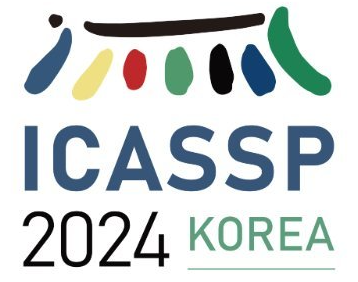 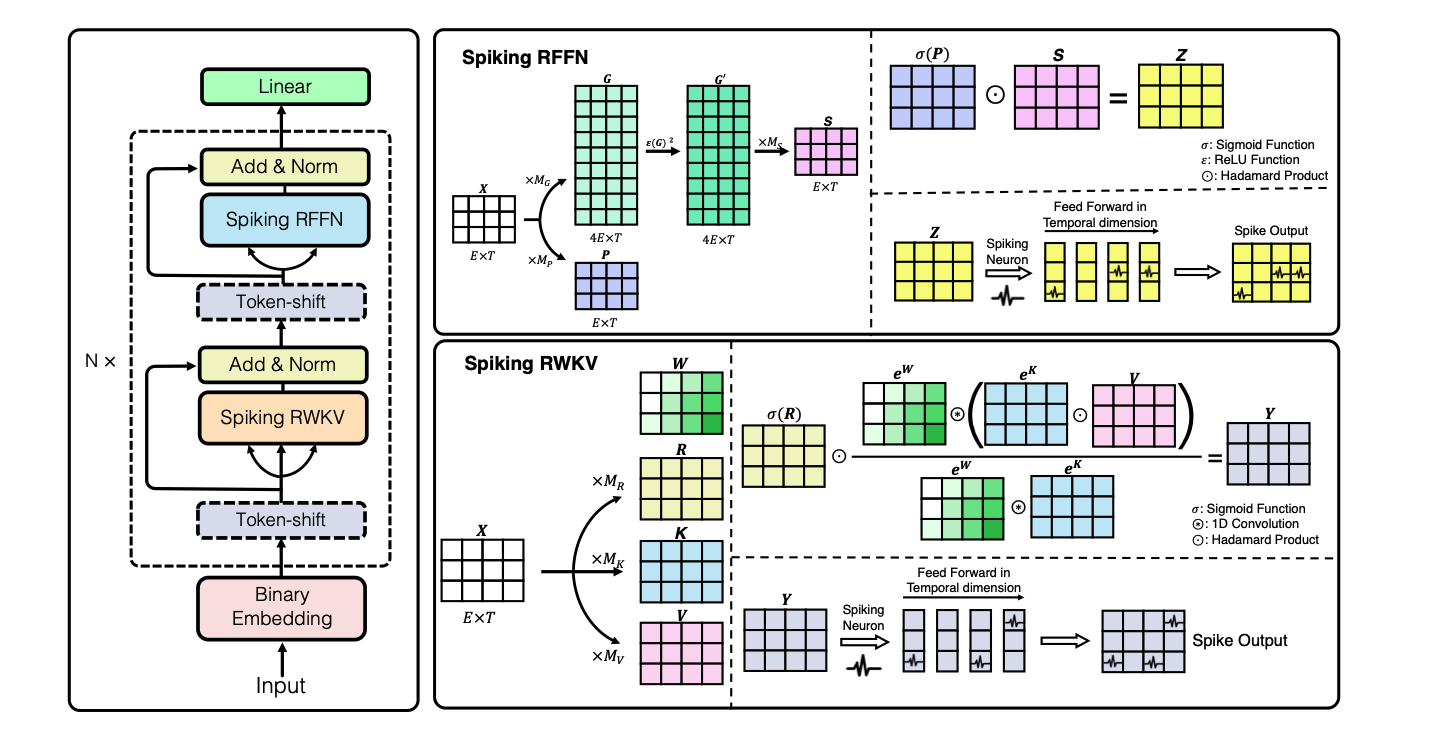 SpikeGPT Block [1]
Recently architectural advances have been made to incorporate encoder and decoder models of generative AI in spiking neural networks as well
Architectures like SpikeGPT[1] and SpikeBERT has introduced unique changes for scaling the Spiking paradigm: 
Adopt linear attention to reduce computational load
Implement one feed-forward dimension (e.g., NLP temporal dimension) with SNN timesteps
[1] Rui-Jie Zhu et al., “SpikeGPT: Generative Pretrained Language Model with Spiking Neural Networks”, arxiv 2023.
Kundu, Zhu, Jaiswal, and Beerel
10
[Speaker Notes: SpikeGPT
Overcoming Computational Complexity: Adopts the RWKV transformer's linear complexity attention mechanism to address the quadratic computation challenge inherent in traditional attention mechanisms.
Architectural Novelty: Incorporates an additional dimension for feed-forward processes, a strategy akin to successful approaches in convolutional SNNs and vision spiking transformers.
Temporal Dimension Integration: For NLP tasks, SpikeGPT uniquely aligns the feed-forward dimension with the sequence dimension, leveraging the sequential temporal nature of language data.
Optimized for Sequential Data: Demonstrates an innovative architectural adaptation, making SpikeGPT adept at handling the distinctive requirements of language-based inputs for optimal performance.]
Advancement in Privacy Preserving SNNs
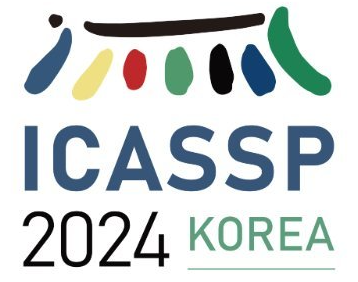 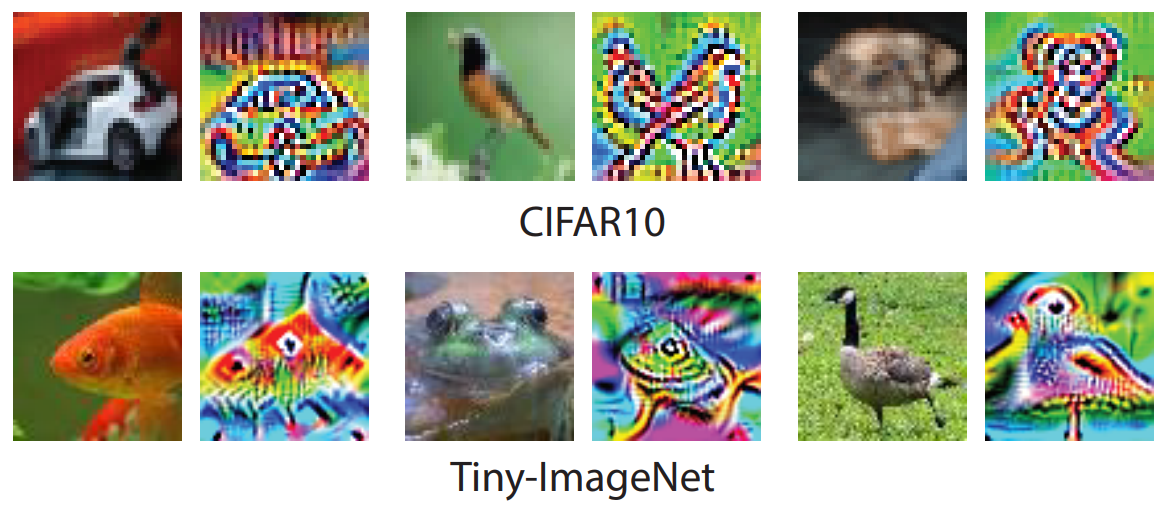 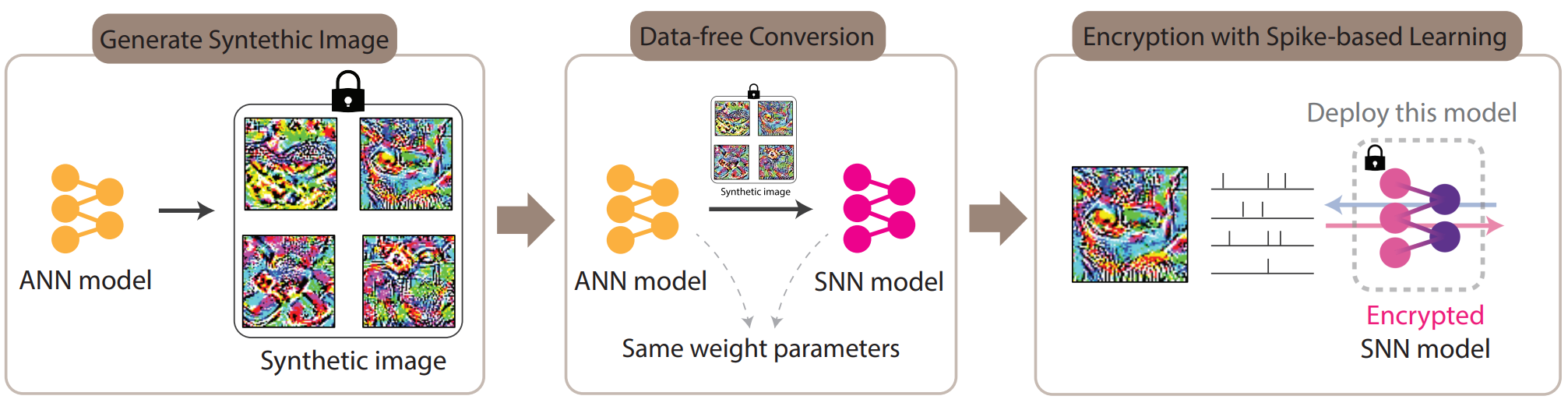 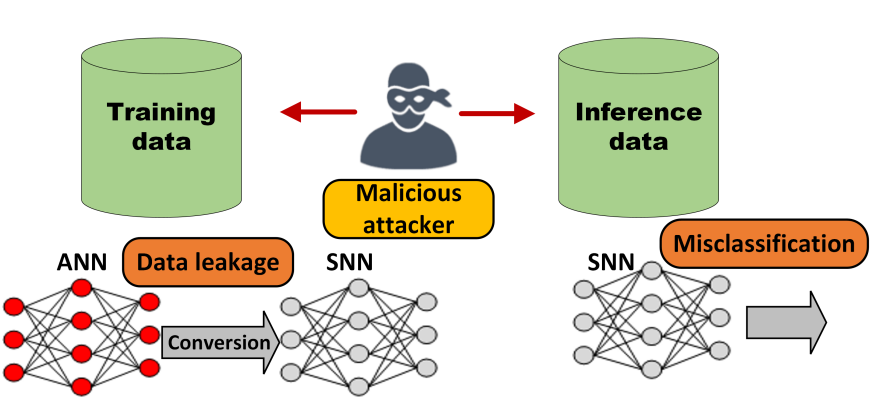 Privacy issues of SNNs
Class leakage examples[1]
PrivateSNN [1] : Data-free privacy preserving SNN
SNNs can have additional data leakage issue during conversion and fine-tuning in spiking domain.
Recent works [1] resolve the privacy leakage issue via two approaches 
Leveraging synthetic data to perform conversion, 
Fine-tuning in SNN with temporal encrypted weights, that are then finally deployed!
[1] Y. Kim et al., “PrivateSNN: Privacy Preserving Spiking Neural Networks”, AAAI 2022
Kundu, Zhu, Jaiswal, and Beerel
11
[Speaker Notes: SNNs are vulnerable to class leakage, and there are generally two points data information leakage: 1 during conversion, 2. during fine-tuning in SNNs.
Existing research has proposed of performing ANN-SNN conversion using synthetic data, that follows the distribution of the original training data. However, this converted SNNs still remains vulnerable to class leakage, where an attacker can get info about the training data just by replacing the LIF with ReLU. Therefore, existing research has suggested encrypting the converted SNN using the temporal spike-based learning rule (will be described in the next subsection). The key idea here is that training SNNs with temporal data representation makes class information difficult to be interpreted in the spatial domain.]
Advancement in Robust SNNs
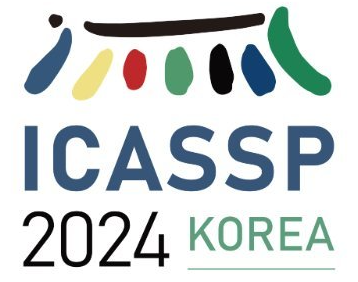 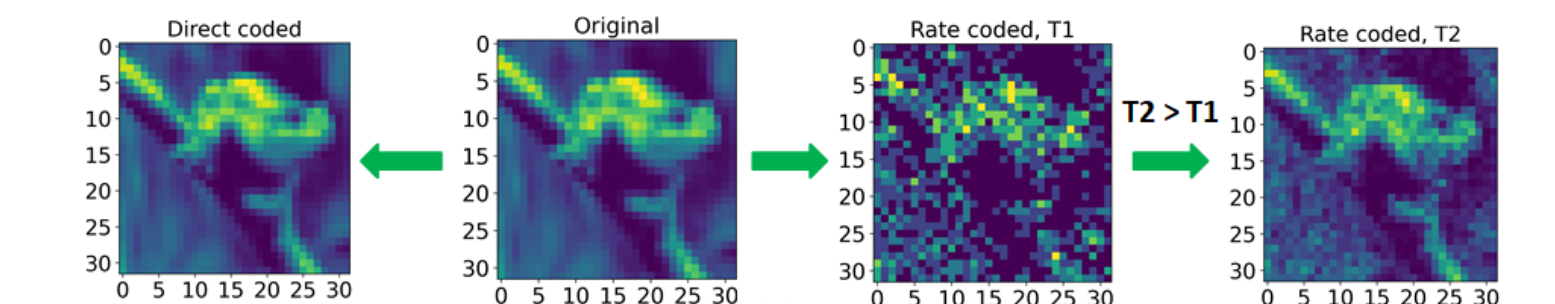 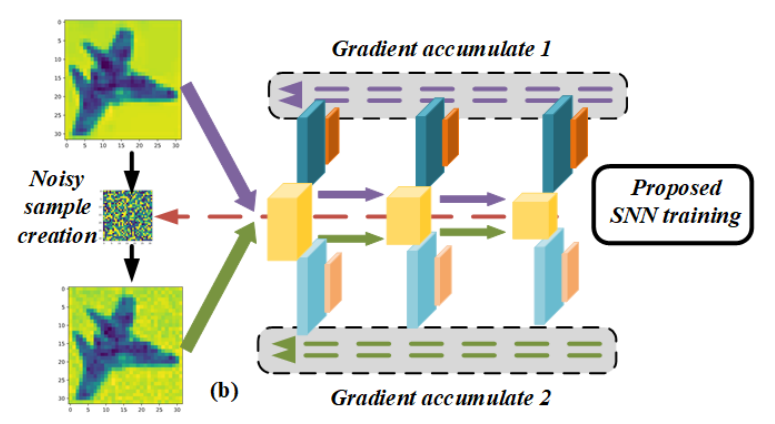 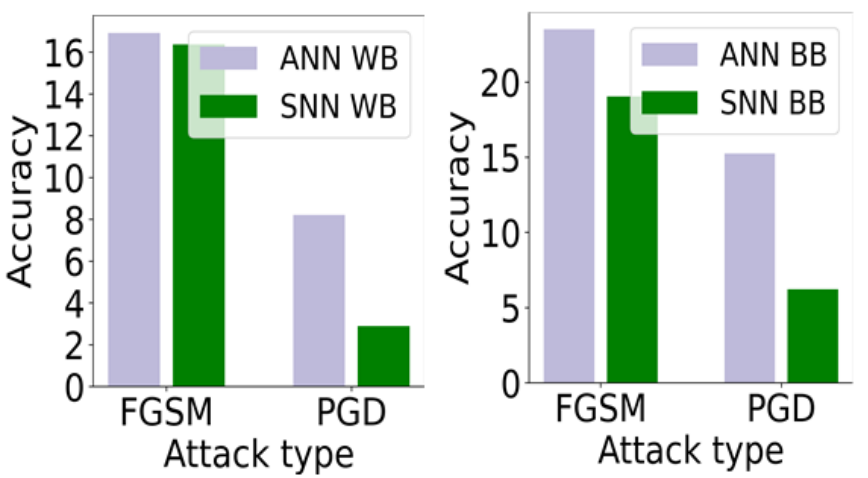 HIRE-SNN training strategy [1]
Robustness issues in SNNs
Recent works has also highlighted the limited robustness of SNNs with direct coded inputs.
The robustness against both white box (WB) and black box (BB) attacks is lower than that of ANNs
Recent advances in noise adaptive training like HIRE-SNN[1] has improved the inherent robustness of SNN compared to ANN counter parts.
[1] S. Kundu et al., “HIRE-SNN: Harnessing the Inherent Robustness of Energy-Efficient Deep Spiking Neural Networks by Training with Crafted Input Noise”, ICCV 2021
Kundu, Zhu, Jaiswal, and Beerel
12
Hardware for Neuromorphic Computing: Key Attributes
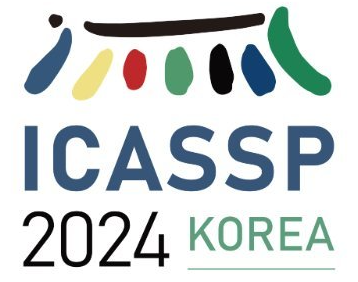 Spike Computation
High-Level Advantages and Pitfalls
ADDs not MACs
First layer might need MACs
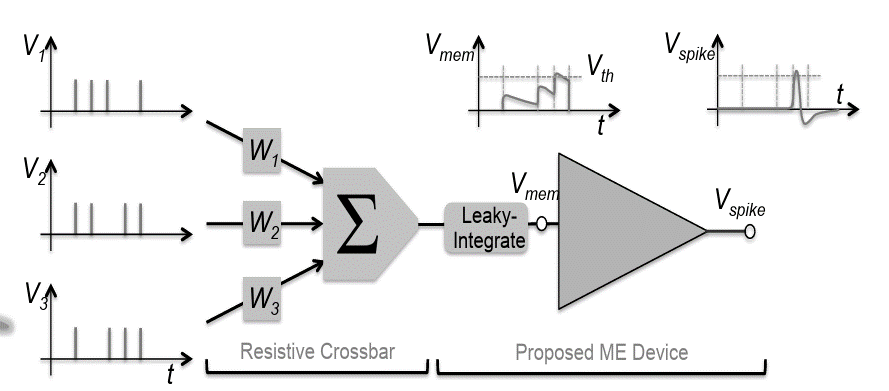 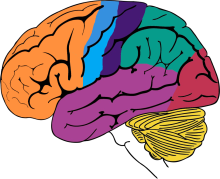 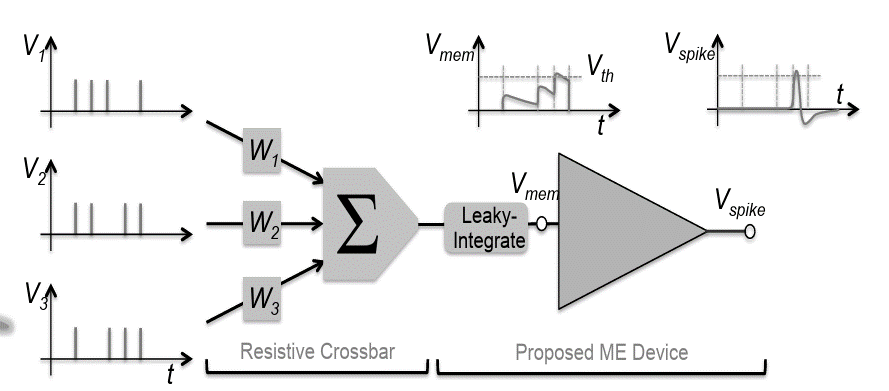 W1
Vmem
Sparsity
Σ
Output Spikes
Leaky-Integrate
W2
Threshold
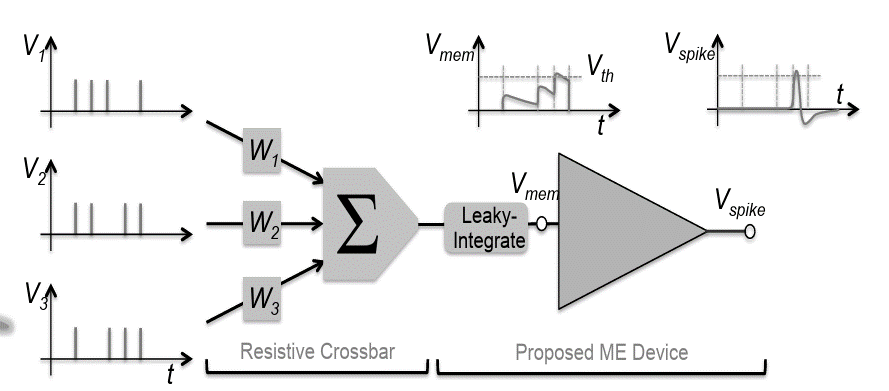 Unstructured sparsity not hardware friendly
Input Spikes
Spike Communication
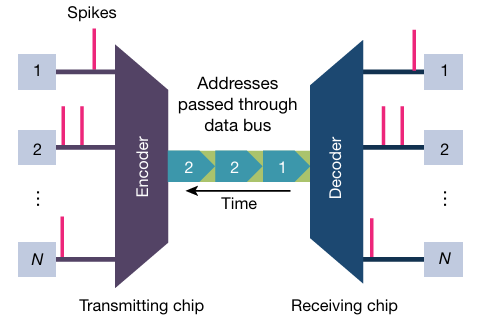 W3
Leaky Integrate Fire Neuron
Synapses
0/1 Spikes as Inputs
Time-steps could be a bottleneck
Address Event Representation
Kundu, Zhu, Jaiswal, and Beerel
13
Processors: CMOS Neuromorphic Processors
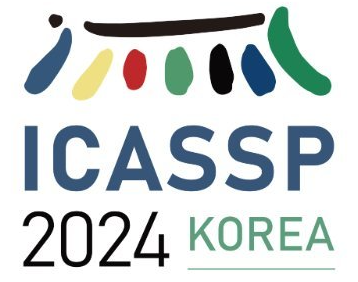 Generic CMOS Implementation
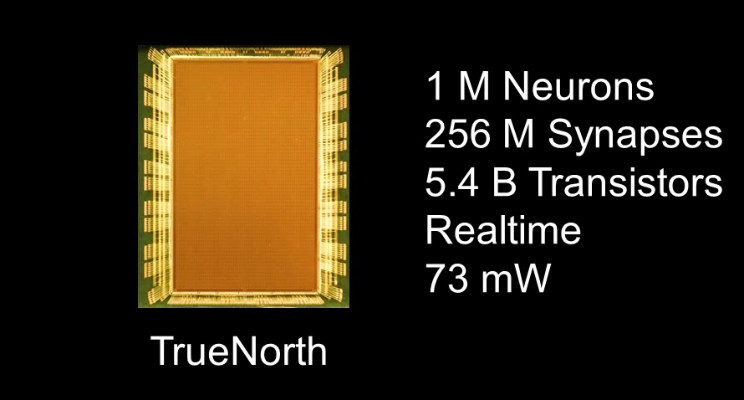 Inter-Chip Routing
AER Communication
What Does the IBM TrueNorth Chip Offer That Others Don't? | LinkedIn
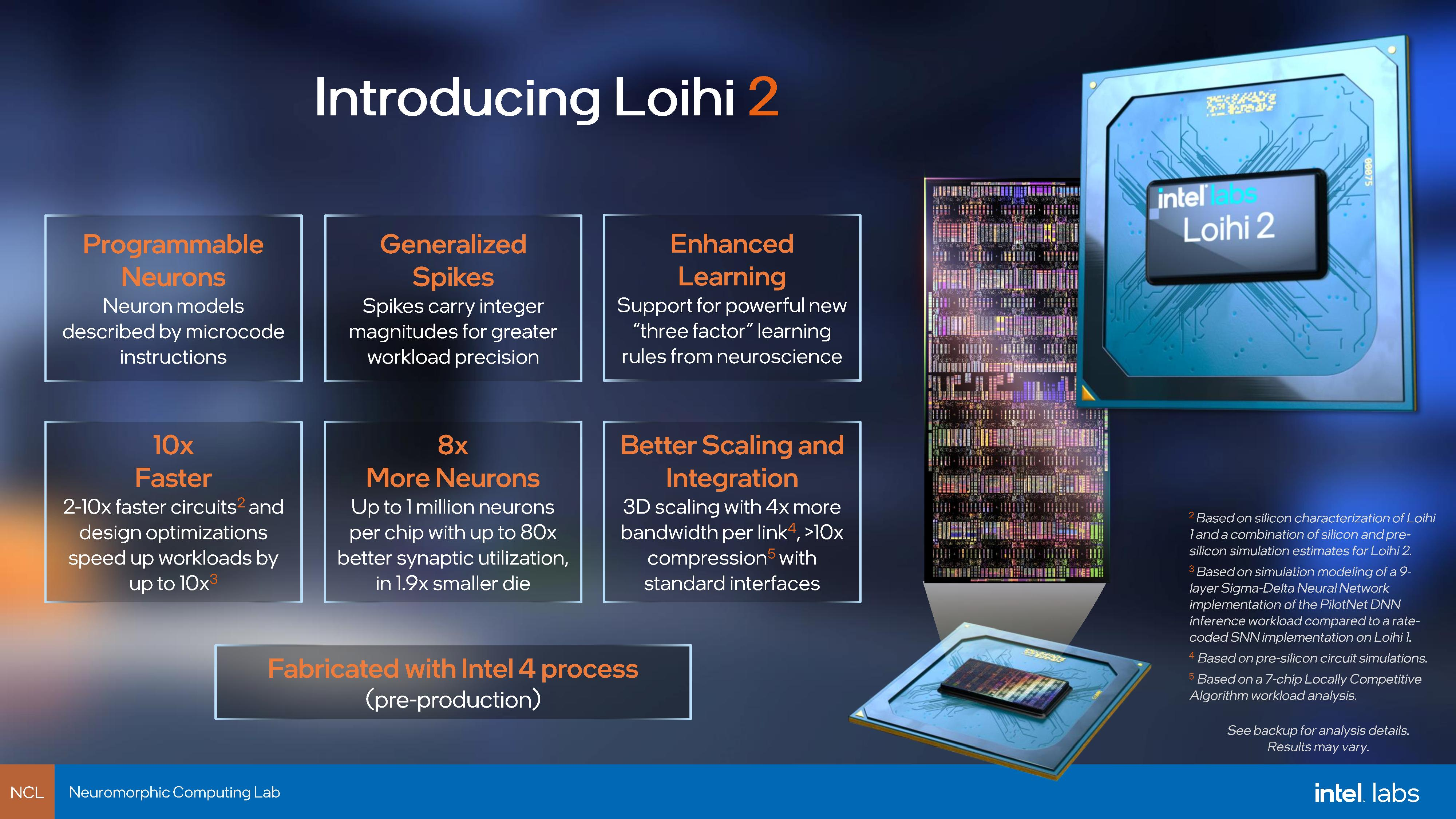 Network-on-Chip
Neuro-synaptic Core
Neurosynaptic Core
Spike Computation
AER
Spike Communication
Intel Rolls Out New Loihi 2 Neuromorphic Chip: Built on Early Intel 4 Process (anandtech.com)
Kundu, Zhu, Jaiswal, and Beerel
14
Processors: Analog In Memory Compute Processors
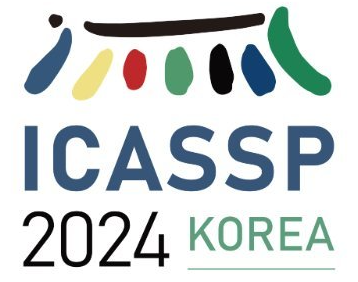 High-Level Advantages and Pitfalls
Analog Processing-in-Memory
Analog In-Memory Operation
Routing analog data is challenge
G12
G13
G14
G11
G22
G23
Input Spikes
G24
G21
Massively Parallel Operations
NVM device (RRAM, PCM, etc.)
Non-idealities could degrade accuracy
G32
G33
G34
G31
G42
G43
G44
G41
Efficient use of Emerging Memories
Not mature
Output Dot Product Operation
Kundu, Zhu, Jaiswal, and Beerel
15
Path Ahead : Scalability Challenges of Spiking Transformers
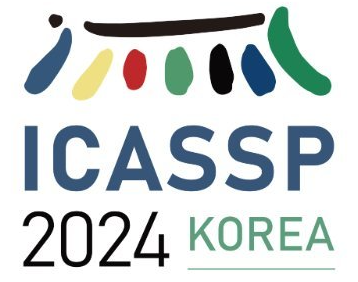 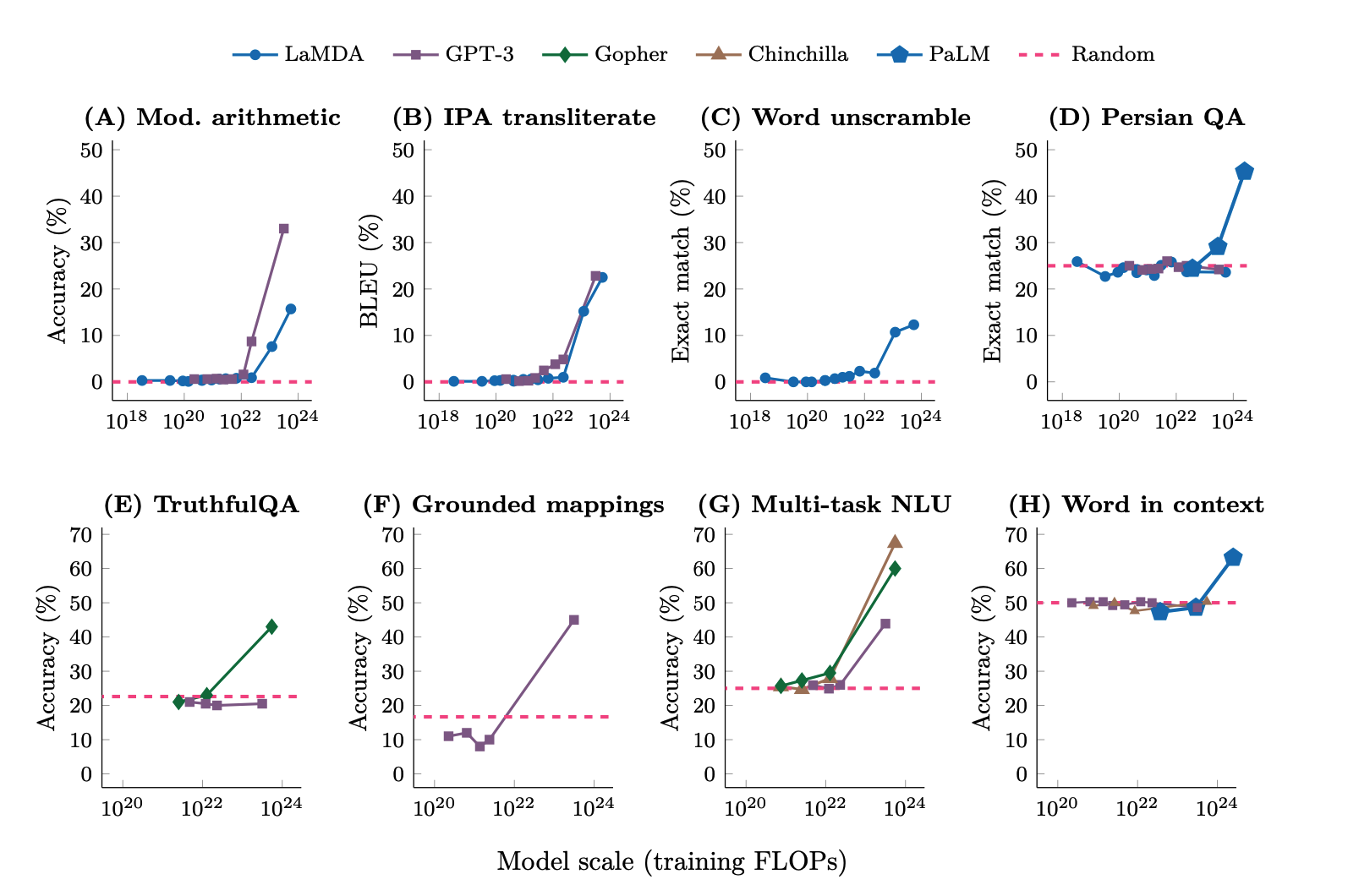 Emergent Abilities of Large Transformers
SNNs models are yet to be scaled at billion scale transformer models.
Efficient pre-training recipe for such billion-scale foundation SNNs are yet to be unveiled
Foundation SNNs with ideal downstream task utility and zero-shot performance efficacy are yet to be known
Kundu, Zhu, Jaiswal, and Beerel
16
[Speaker Notes: The Importance of Pre-Training: Highlights the crucial role of pre-training in achieving strong generalization for ANN transformers, an area yet to be fully leveraged in spiking transformers.
Current Scalability Achievements: Despite SpikeGPT's success in scaling up to 216 million parameters through pre-training, spiking transformers lag behind the "billion-scale" models of ANN transformers.
Unexplored Potential: Points to a significant research opportunity in developing efficient self-supervised pre-training methods for large-scale SNNs, aiming to match the foundational model capabilities of their ANN counterparts.
Edge Application Prospects: The potential of large SNN foundation models to revolutionize edge computing applications through enhanced energy efficiency and computational scalability.]
Path Ahead : Trustworthiness of  Spiking Models
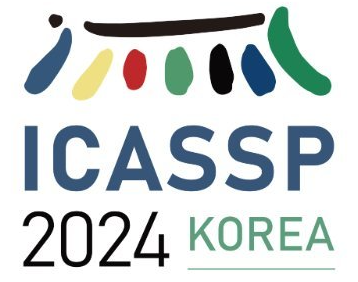 Traditional foundation models have demonstrated various forms of vulnerability in terms of privacy and trust – that are yet to be fully explored in SNNs
Private SNN frameworks that are developed rely heavily on the synthetic dataset for conversion- which makes the SNN model overfitted on the synthetic data distribution due to limited dataset size.
Robust SNN frameworks adds additional overhead in terms of either noise tensor generation or add temporal overhead, disallowing ultra low latency like one time-step inference for SNNs
Due to the promising energy-efficiency of SNNs: their trustworthy edge application is a potential use case – however, it requires exhaustive trust analysis on the task domain!
Kundu, Zhu, Jaiswal, and Beerel
17
Path Ahead: Applications and Software
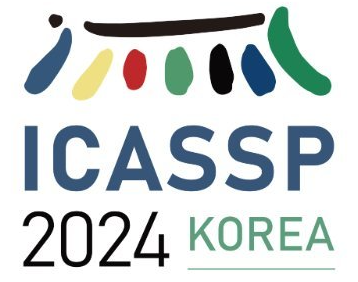 Various SNN applications in event driven processing can not leverage traditional APIs like Pytorch, Tensorflow that are optimized for graphical processing units (GPUs).
Specialized software APIs for neuromorphic hardware like Intel Loihi, IBM TrueNorth, SpiNNaker are essential – e.g.: Intel has initiated a dedicated effort to design the LAVA software framework. 
While SNNs are well suited for processing both static and sequential data, their benefits can be more significant on discrete spatio-temporal data from event sensors 
Thus, applications like gesture recognition, DVS input-based classification, bio-medical applications, motion estimation are potential targets for efficient SNNs
Kundu, Zhu, Jaiswal, and Beerel
18
Concluding Remark: Hardware-Algorithm Co-Design
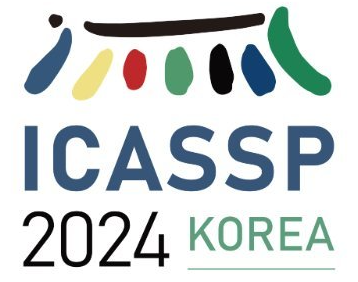 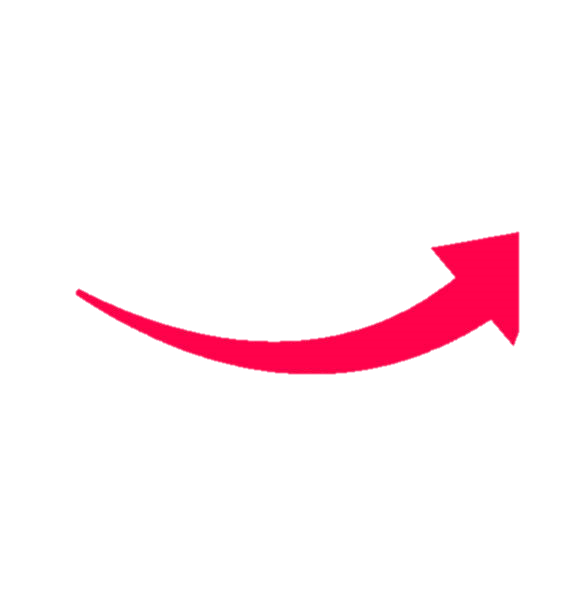 Hardware Directions
Software Directions
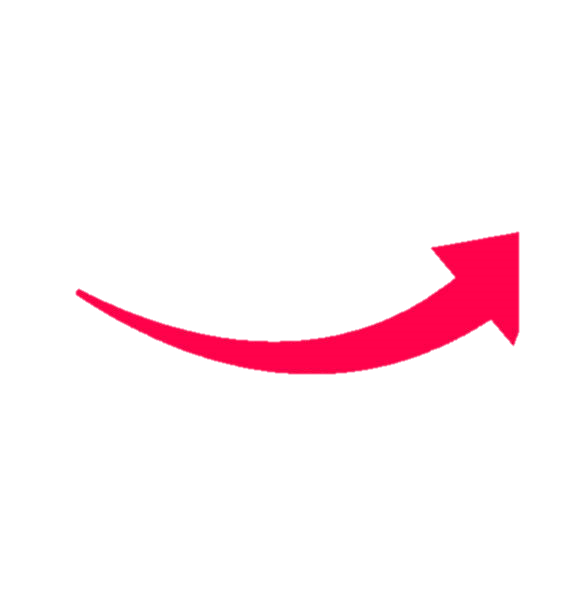 Emerging/Photonic Devices
Technology Aware Training
Analog Computing
Weight/Activation Quantization
Hardware-Algorithm Co-Design
In-Sensor/In-Pixel Computing
Network/Weight Pruning
Pre-Training + Few-Shot Learning
Sparsity-aware Hardware
Kundu, Zhu, Jaiswal, and Beerel
19
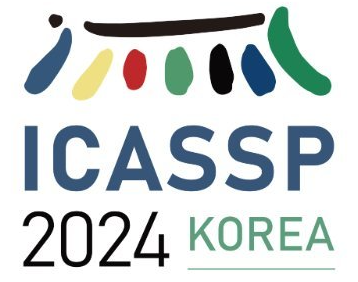 Thank You!
Kundu, Zhu, Jaiswal, and Beerel
20